Telekomunikační akademie
Co je Český telekomunikační úřad?
Proč pořádáme Telekomunikační akademii?
Kdo jsme?
Letáčky
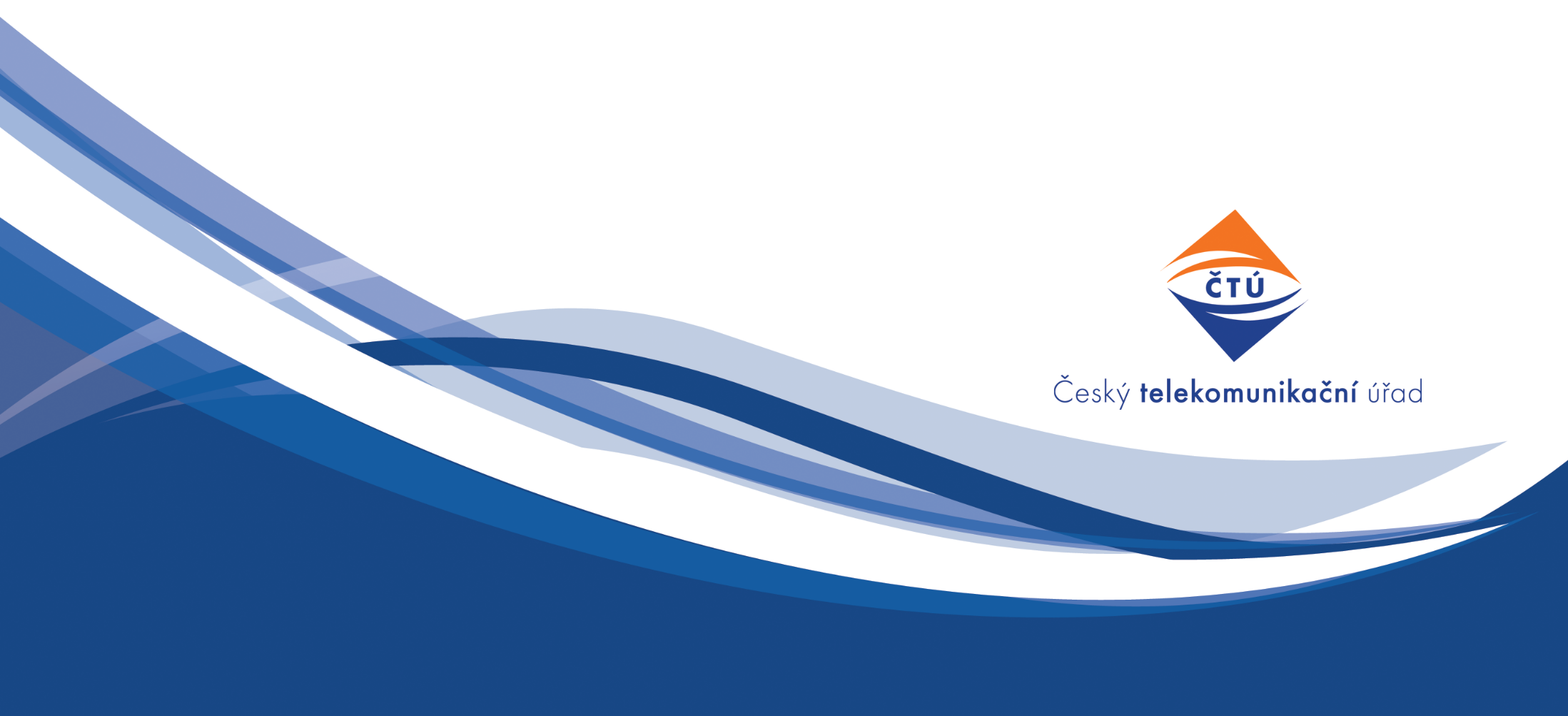 Telekomunikační akademie
Před uzavřením smlouvy
JAKOU NABÍDKU očekávám a potřebuji,
S KÝM smlouvu uzavírám a 
za JAKÝCH PODMÍNEK (ceny, doba trvání).
Telekomunikační akademie
Spotřebitelské sdružení dTest
www.dtest.cz/tarify
Telekomunikační akademie
Smlouva
Na dobu neurčitou 
- smluvní vztah existuje, dokud jej neukončíme
- výpovědní doba, bez smluvní pokuty 

Na dobu určitou (např. 1 či 2 roky)
- lze předčasně ukončit – smluvní pokuta (max. 1/5 součtu zbývajících paušálů)
Telekomunikační akademie
Automatické prodloužení smlouvy
U smlouvy na dobu určitou, prodloužení o původní délku smlouvy
3 až 1 měsíc před ukončením původního závazku musí operátor informovat o automatickém prodloužení smlouvy + o možnosti a způsobu, jak ukončit smlouvu.
Telekomunikační akademie
Odstoupení od smlouvy
Právo odstoupit od smlouvy – pokud operátor změní obchodní podmínky
Povinnost operátora informovat:
minimálně 30 dní před změnou 

+ informuje účastníka o právu ukončit smlouvu bez sankce ke dni změny
zjistím situaci kontaktováním operátora
podám reklamaci u operátora
	nejpozději do 2 měsíců ode dne dodání vyúčtování ceny za 
poskytnutou službu, jinak právo zanikne
zaplatím částku/ podám návrh ČTÚ na odložení splatnosti vyúčtování po dobu reklamace
Telekomunikační akademie
Jak reklamovat vyúčtování
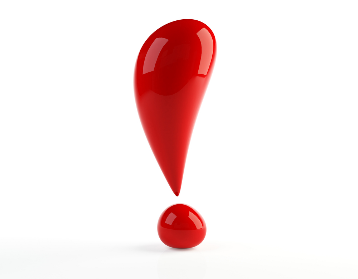 podáním reklamace nezaniká povinnost uhradit dlužné částky, ALE lze podat návrh k ČTÚ na odložení splatnosti vyúčtování po dobu sporu
Telekomunikační akademie
3.
Reklamace vyúčtování
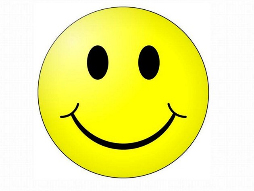 operátor vyhoví – opraví fakturu, dobropisuje částku
žádná nebo záporná odpověď 

Obrátím se na ČTÚ – námitka proti vyřízení reklamace (podatelna@ctu.cz či poštou)
nejpozději do 1 měsíce ode dne přijetí odpovědi operátora nebo uplynutí jeho lhůty na vyřízení reklamace, jinak právo zanikne!
Telekomunikační akademie
Reklamace v případě předplacených karet
rozdíl ve lhůtě – ta se počítá ode dne poskytnutí služby, kterou chci reklamovat, a je dvouměsíční

Př.: Uskutečním hovor prvního prosince, další den zjistím, že mi za něj můj operátor naúčtoval dvojnásobnou sumu, než na kterou jsme smluveni. Pak tento hovor mohu reklamovat až do konce ledna následujícího roku.
Telekomunikační akademie
Jak má vypadat reklamace
Kdo reklamuje
Co reklamuje  – např. částku na vyúčtování, konkrétní službu apod.
Čeho žádá – např. vystavení nového vyúčtování a vrácení již zaplacené částky
O co nárok opírá – tzv. skutkový stav, kdy bylo vyúčtování doručeno, jakou obsahovalo chybu
Příklad reklamace na letáčku
Telekomunikační akademie
Kde reklamovat?
U T-Mobile písemně na zákaznickém centru (Tomíčkova 2144/1, 148 00 Praha 4), e-mailem na adrese info@t-mobile.cz nebo osobně v kterékoli značkové prodejně.
U O2 písemně na adrese O2 Czech Republic, Reklamační oddělení, Za Brumlovkou 266/2, 14022 Praha 4 – Michle, telefonicky na bezplatné lince 800 02 02 02, osobně v kterékoli značkové prodejně.  
U Vodafone je třeba podat reklamaci písemně na adrese Vodafone Czech Republic a.s., Reklamační oddělení, Vinohradská 167, Praha 10, 100 00, nebo osobně v kterékoliv značkové prodejně
Telekomunikační akademie
Barevné linky
Jde o čísla začínající na číslici 8 nebo 9
 Volání začínající na číslici 8 není vždy zdarma
 Volání začínající na číslici 9 není vždy předražené
Telekomunikační akademie
Barevné linky
800 – zelená linka; volání na účet volaného
810 až 819, 830 až 839, 843 až 846 – modrá linka; volání se sdílenými náklady
900, 906, 909 – žluté a duhové linky; služby s vyjádřenou cenou; čtvrtá a pátá číslice vyjadřuje cenu za minutu hovoru + 908 – 4. a 5. číslice je cena za spojení
900 56 56 56
908 56 56 56
56 Kč / min.
56 Kč / spojení
Telekomunikační akademie
Jednotné evropské číslo tísňového volání
112 je evropské číslo tísňového volání, na němž jsou propojeny všechny složky záchranného integrovaného systému, které si následně předají nezbytné informace

volání je vždy bezplatné a musí být umožněno i v situacích, kdy není vložená SIM nebo není dobit kredit
Telekomunikační akademie
Asistenční telefonní služba
Služba 1188 je hlasový asistent, který volajícímu zprostředkuje telefonní číslo nebo se pokusí zodpovědět jakýkoli libovolný dotaz 
cena za spojení se pohybuje od 0,- Kč (O2 a Vodafone) do 15 Kč v závislosti na síti, ze které voláte 
cena za minutu hovoru pak od 17 Kč do 35 Kč v závislosti na tom, z jaké sítě voláte
pozor, necháte-li se rovnou přepojit na požadované číslo, cena za volání je vyšší (shodná s cenou za minutu s asistenční službou)! 
		
		Doba čekání na přihlášení operátora není účtována.
Telekomunikační akademie
Předplacené karty
Uzavíráme smlouvu s operátorem, pro kterou platí obchodní podmínky operátora
Riziko propadnutí kreditu, pokud jej nevyčerpám v určité době. Propadnutí kreditu není v rozporu s právním řádem a z právního hlediska nedochází k bezdůvodnému obohacení
Telekomunikační akademie
Omezená životnost volacích kreditů
Vodafone - životnost kreditu je vždy deset měsíců od posledního dobití.
O2 - U kreditu do 500 korun je životnost půl roku, při kreditu nad 500 korun rok od posledního dobití.
T-Mobile - životnost kreditu je vždy 12 měsíců od posledního dobití.
Telekomunikační akademie
„Šmejdi“
Obdobné praktiky jako prodejci na předváděcích akcích
Na koho se tito prodejci soustředí?
Co dělat v případě, když si nejsme jistí solidností prodejce?
Ověřte si, zda prodejce skutečně je zástupcem firmy, jejímž jménem jedná (vizitka, logo na smlouvě,…)
Nejste-li si jistí, zavolejte příbuznému a poraďte se
Nepodepisujte smlouvu okamžitě, nechte si čas na rozmyšlenou
Telekomunikační akademie
Smlouvy uzavřené „na dálku“
Jedná se o smlouvy uzavřené mimo provozovnu, tedy i ty, které by byly případně uzavřeny u vás doma
Platí pro ně čtrnáctidenní lhůta na odstoupení bez udání důvodu
Telekomunikační akademie
Bezplatná právní poradna
Telefonická poradna časopisu dTest
299 149 009 či 222 767 221
Poradenství je poskytováno bezplatně, platíte pouze cenu běžného hovoru
každý všední den mezi 9. a 17. hodinou
Elektronická poradna časopisu dTest
www.dtest.cz/spotrebitelska-poradna
                          ve složitějších případech lze dohodnout i osobní                                		konzultaci s právníkem
Telekomunikační akademie
Cenová zvýhodnění pro seniory
T-Mobile
Nabízí pro seniory nad 60 let tarif 50 síť nesíť za 149 Kč/měsíc
V rámci tarifu zákazník získá 50 volných minut do všech sítí

SeniorTel
Tarify mohou získat držitelé Senior Pasu (od 55 let)
Nabízí trojici tarifů za cenu od 30 Kč do 140 Kč dle počtu volných minut v rámci tarifů
Děkujeme Vám za pozornost!
Dotazy?

Kontakt:

Nikola Šedová sedovan@ctu.cz
Tereza Špinková spinkovat@ctu.cz